Diapo de titre
Clic sur le bouton bleu pour passer à la diapo des photos
Clic sur le bouton jaune pour passer à la diapo suivante
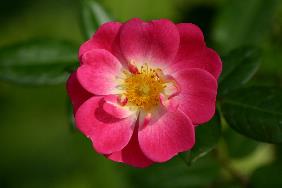 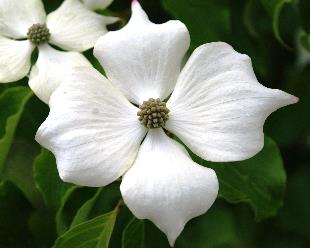 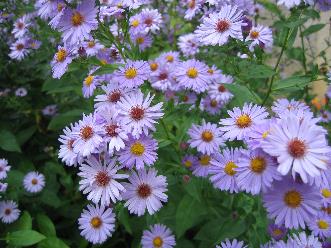 Diapo 3
Diapo 4